Finding the area of curved irregular shapes
LEAVING CERTIFCATE ORDINARY & HIGHER LEVELS
Find the area of your shape
Work as accurately as you can in centimetres!
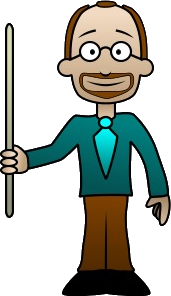 1A
You found the area of an A4 page!
1B
1A
Trapezoidal Rule
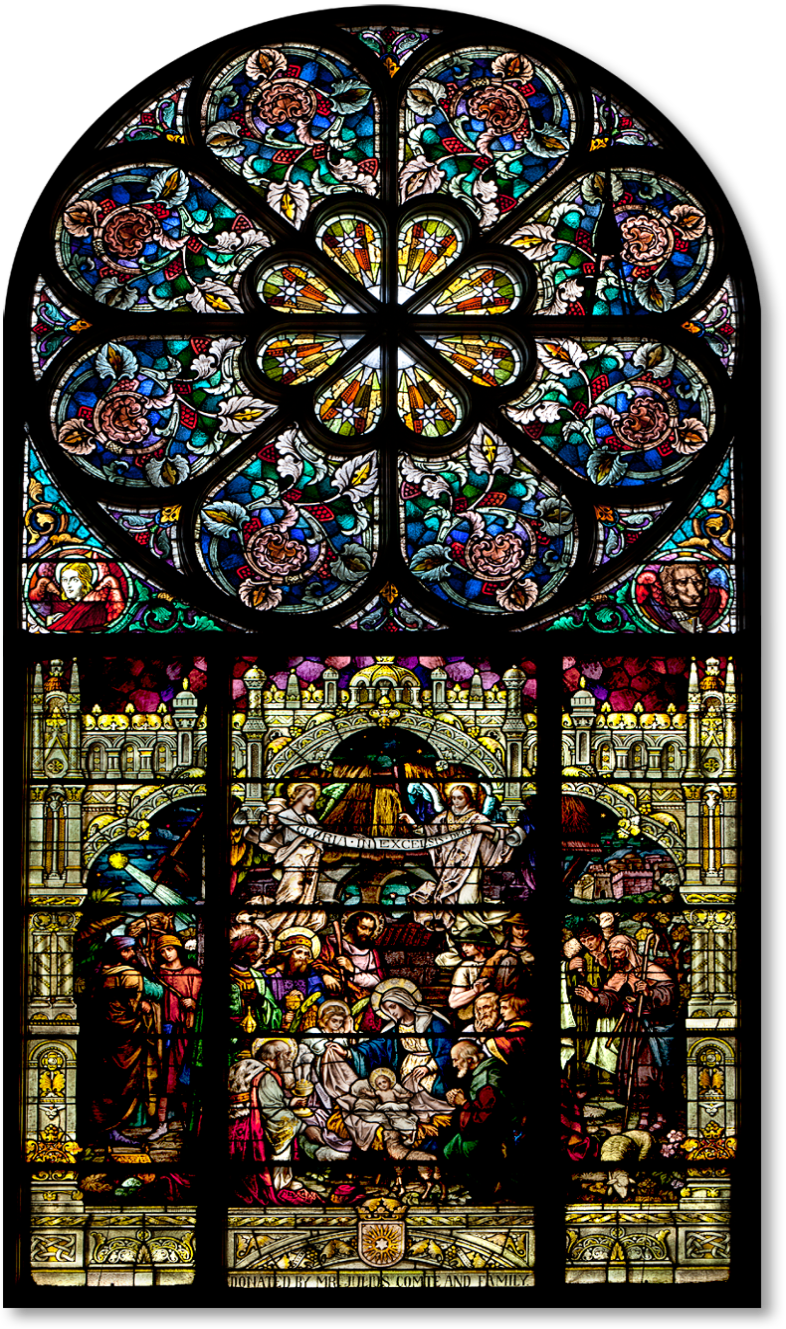 (a)	Find the area of the stained glass 	window.
(b)	Draw a scaled diagram of the window 	using 1 m = 5 cm on square paper.
(c)	Divide the shape up into: 	(i)	4 trapezium's  	(ii)	5 trapezium’s
	(ii)	10 trapeziums
	and calculate the area of the window 	each time, (using the trapezium’s).
(d)	Which part produced the smallest 	error and why?
2.4 m
2 m
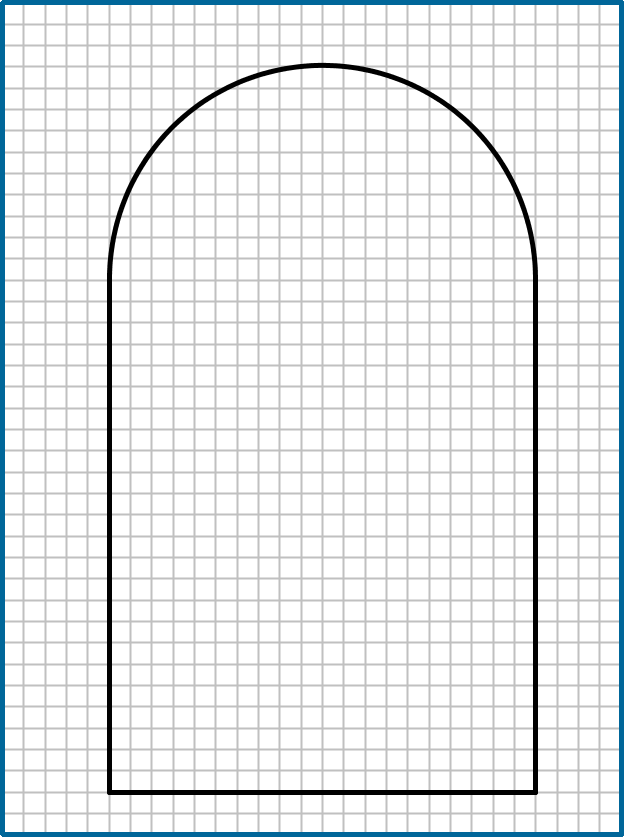 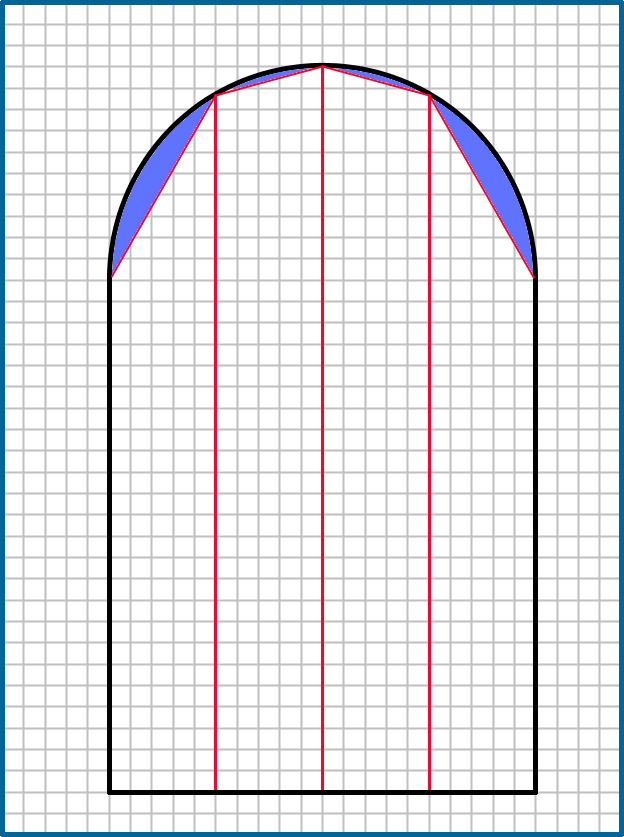 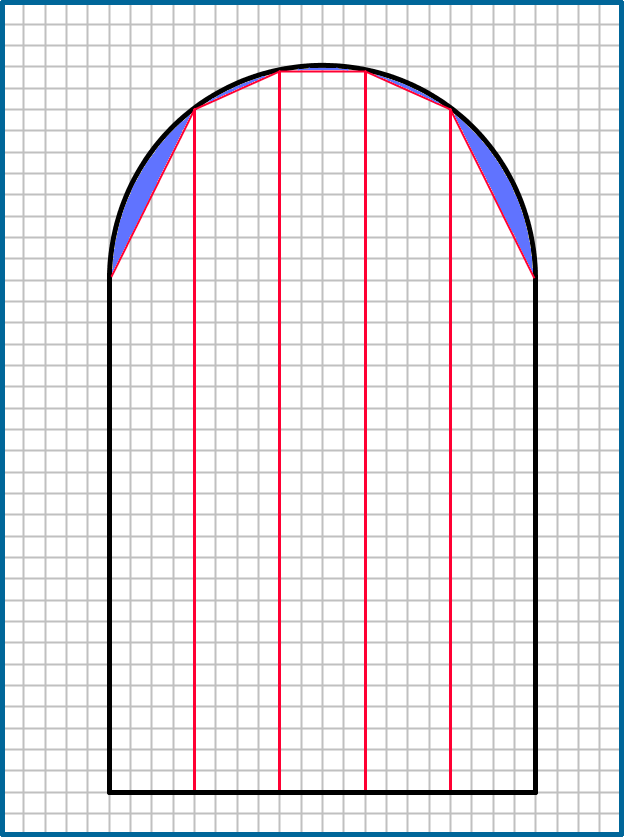 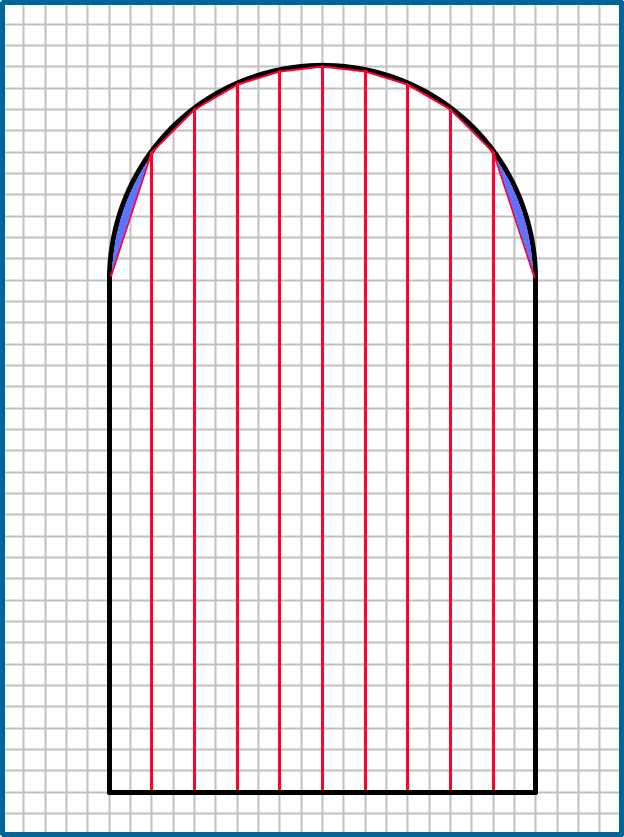 Formula and Tables Page 12
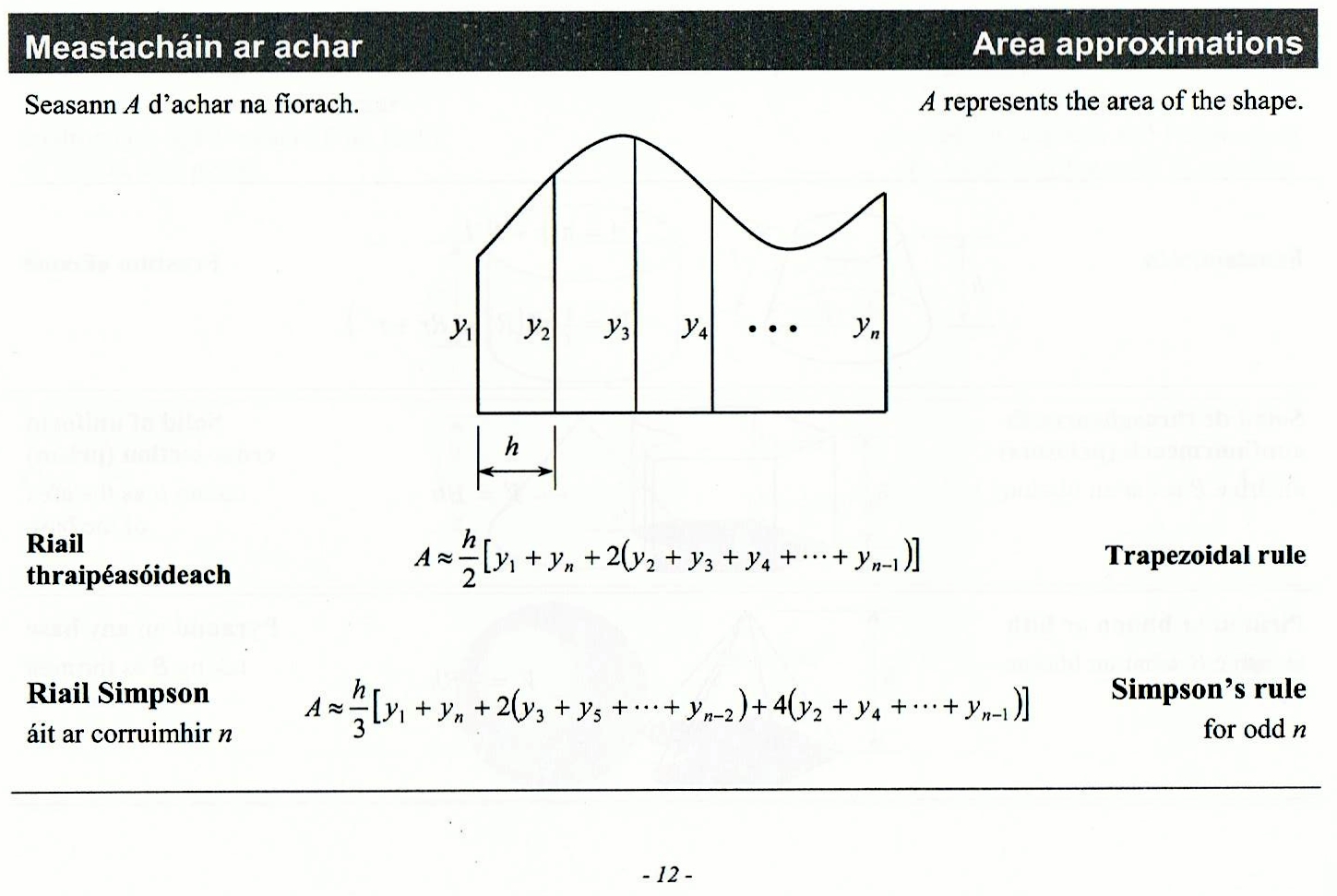 What do all the terms in the formula mean?
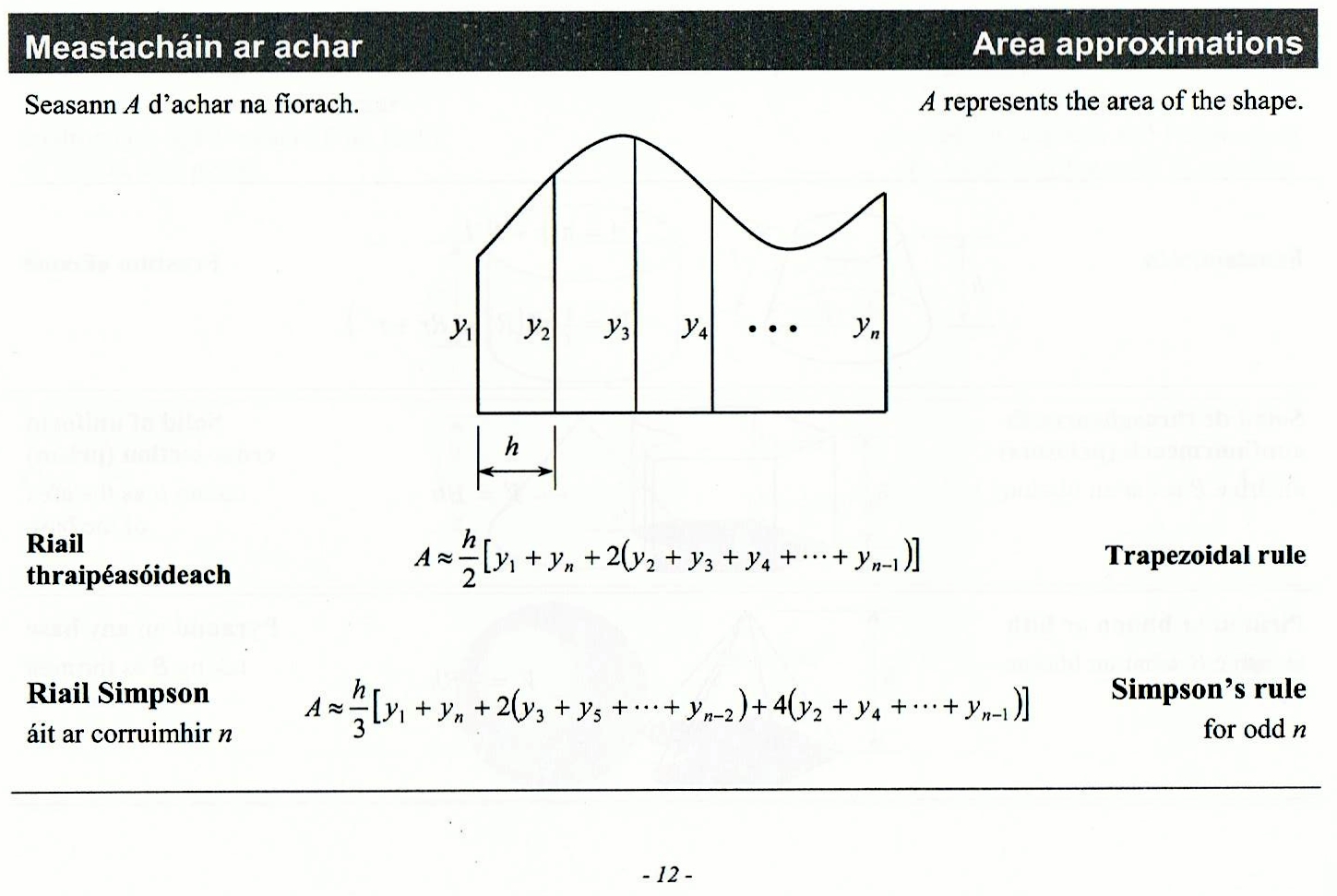 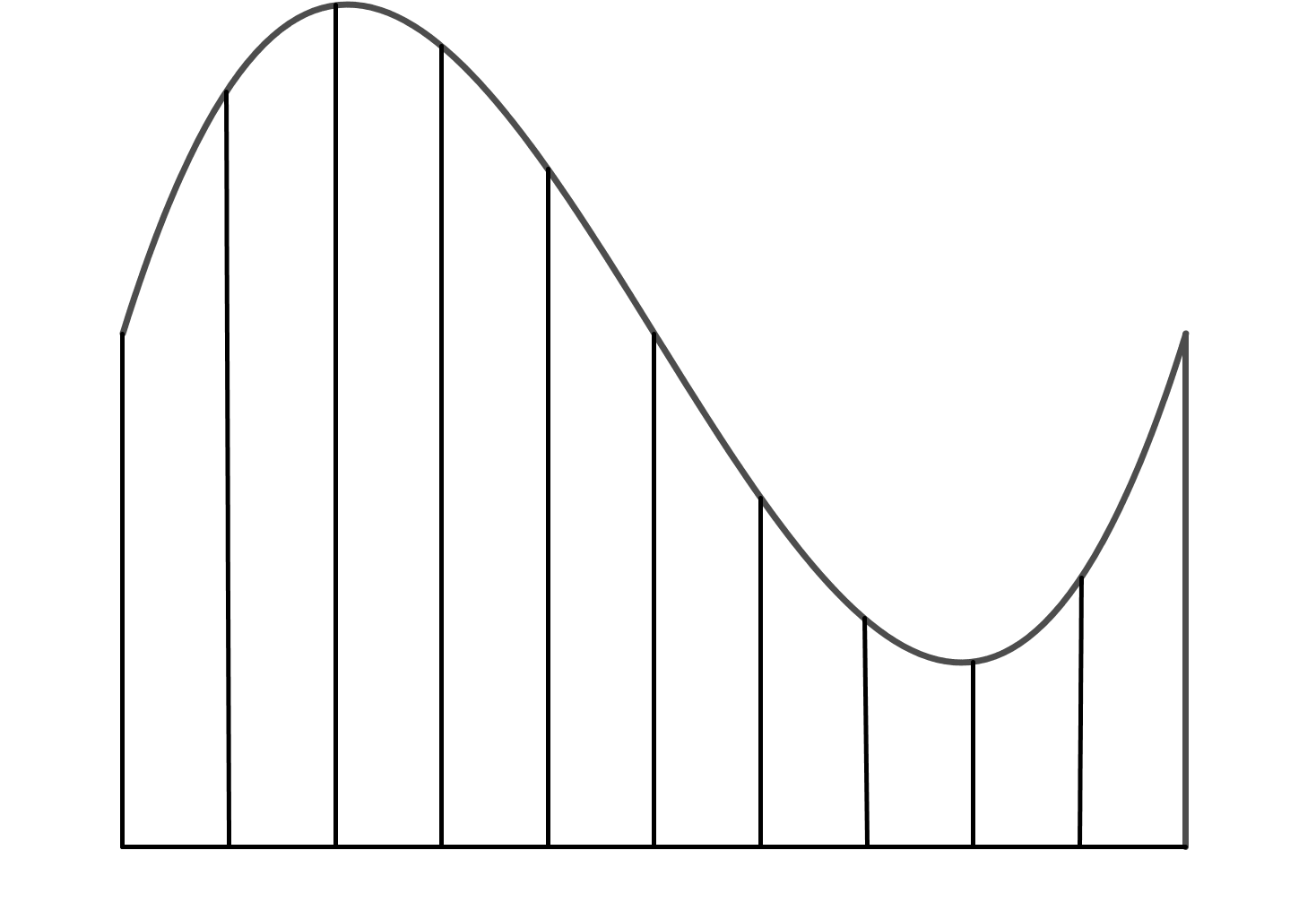 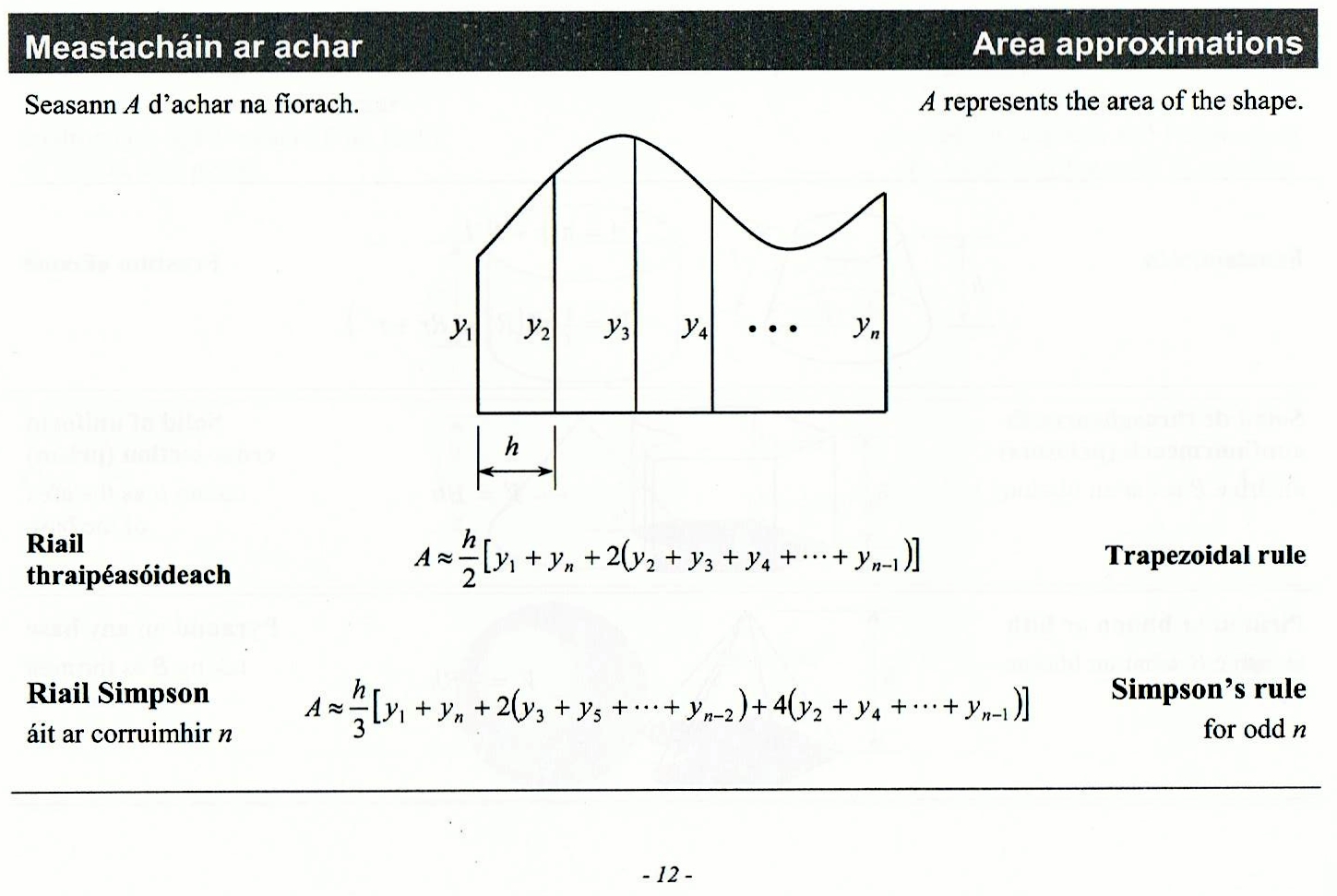 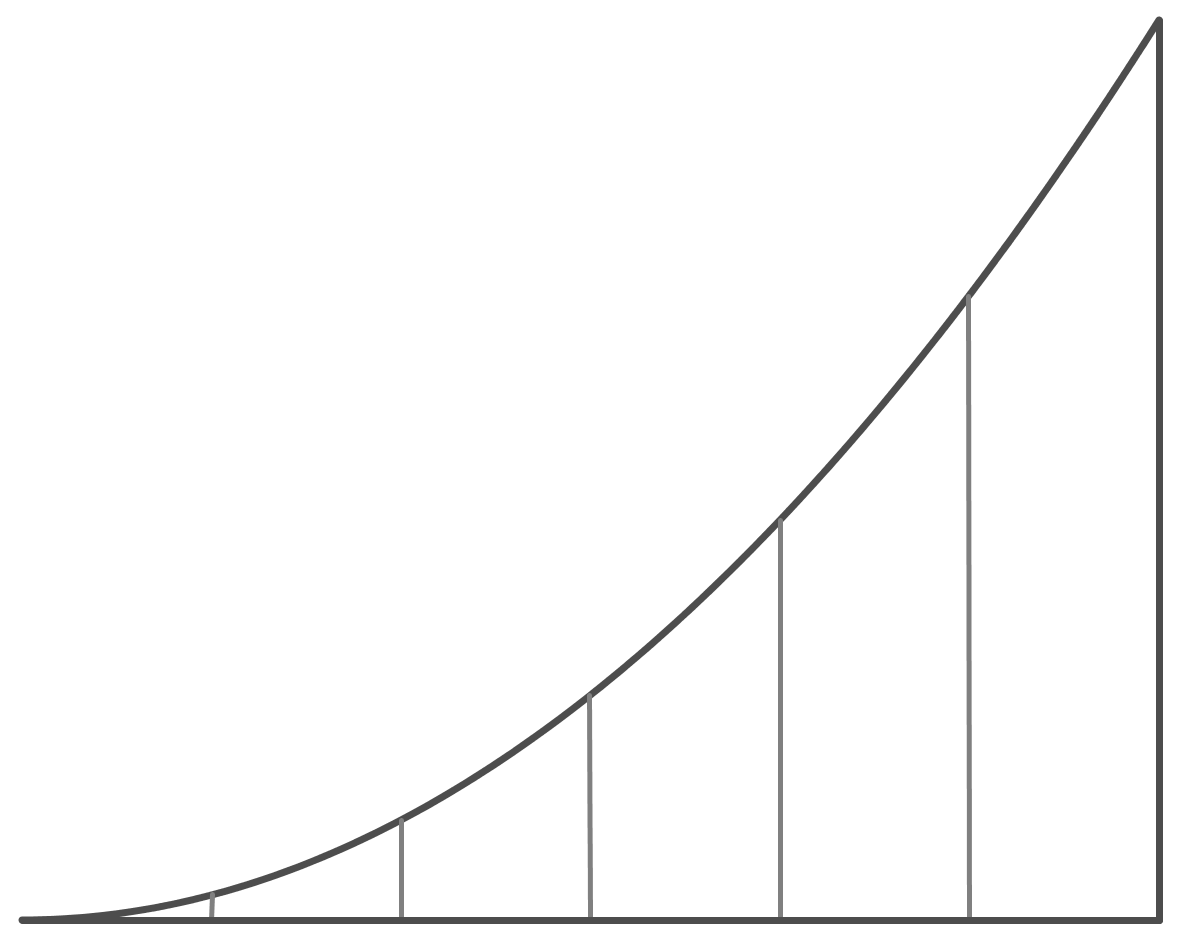 Derivation of the formula
Trapezium Rule
Why Trapezoidal Rule rather than Simpson’s Rule?
1. 	Easier to derive and understand what is going on.
Area of a trapezium is on Strand 3 for Ordinary Level students from 2015.
	(N.B. It is on for Foundation Level in 2014)
3. 	For many practical cases it (the Trapezoidal rule)  is accurate	enough.
2002
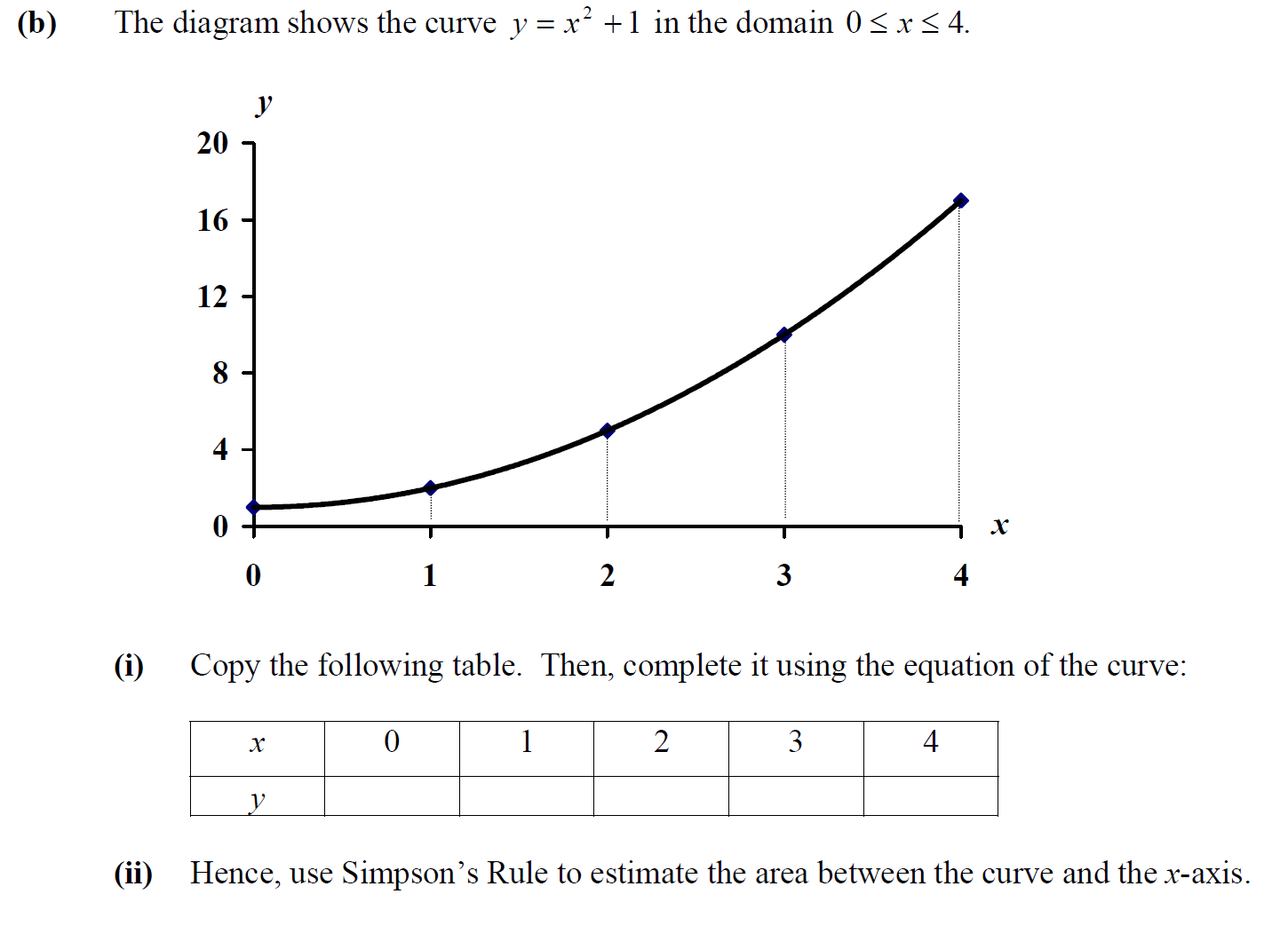 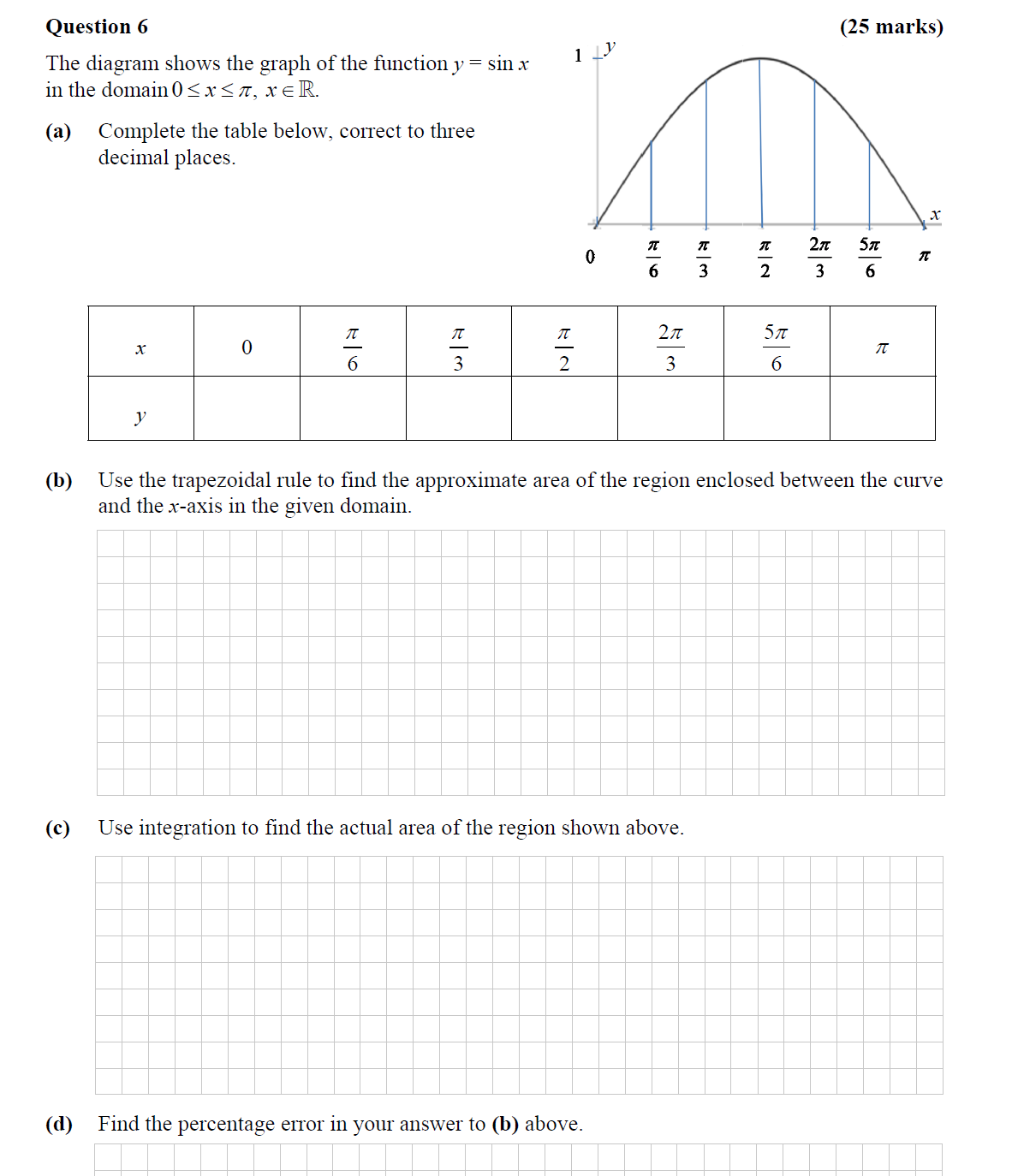 2013 HL
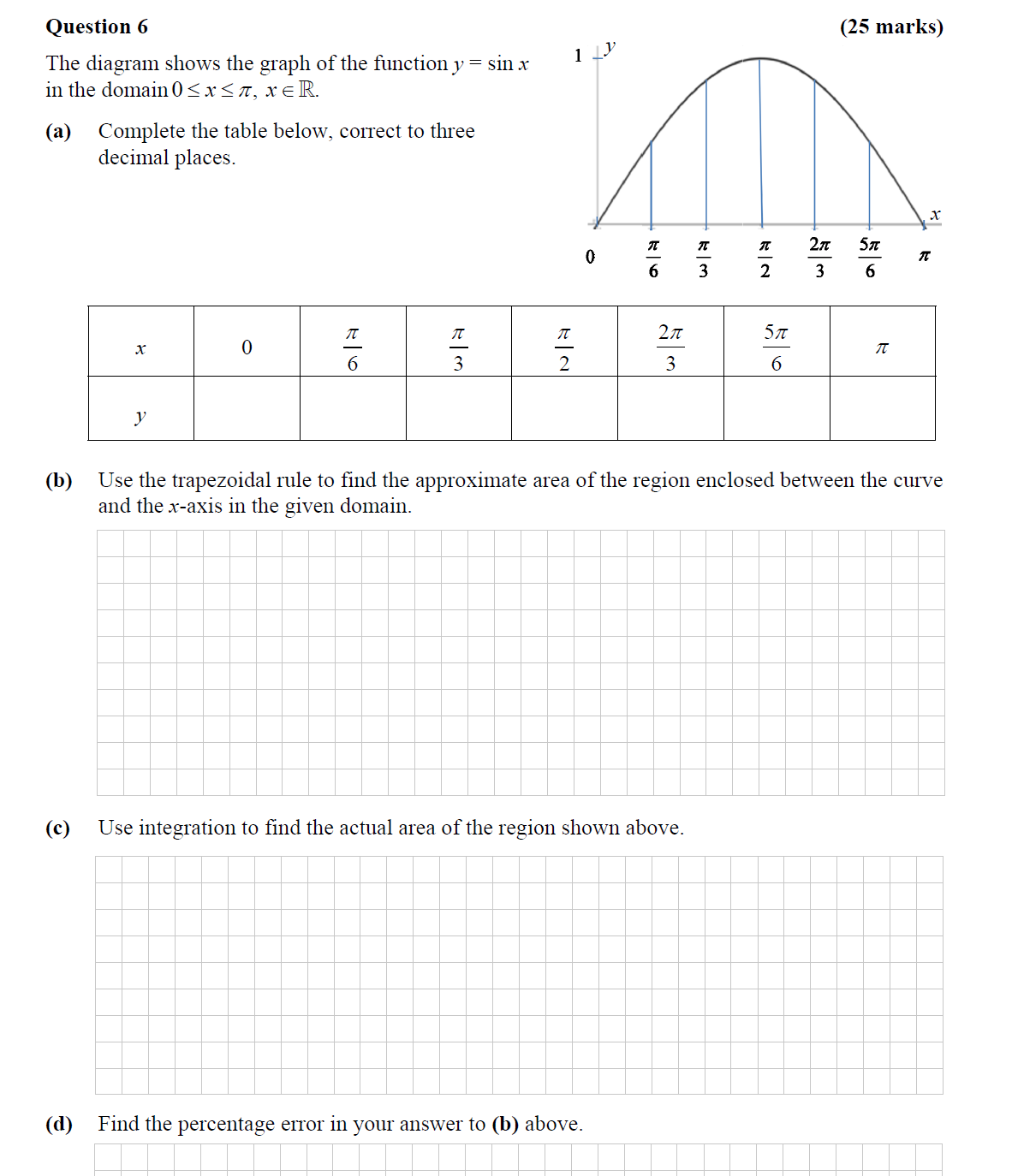 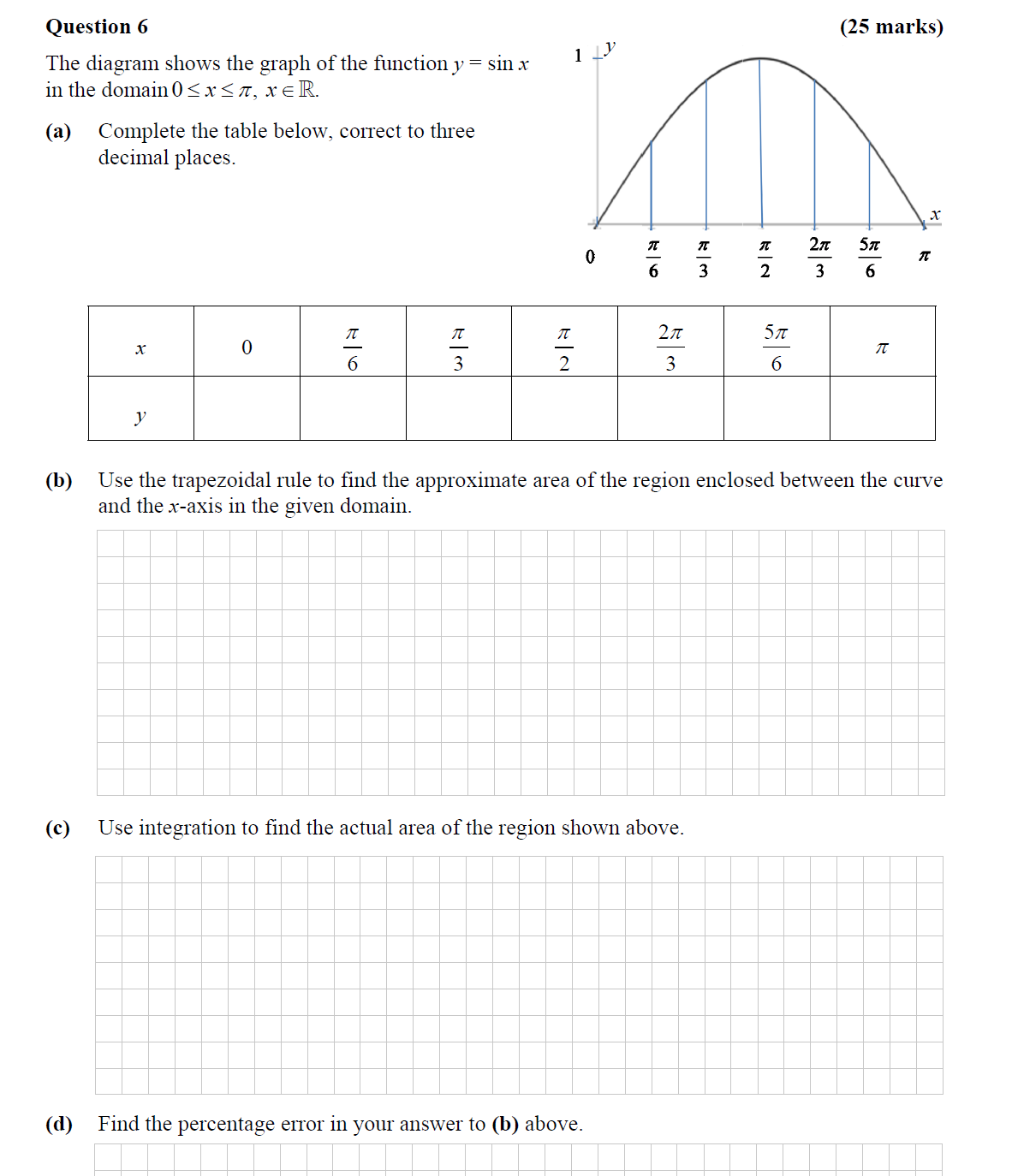 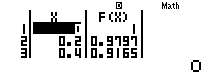 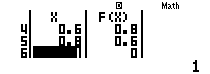 Other Methods
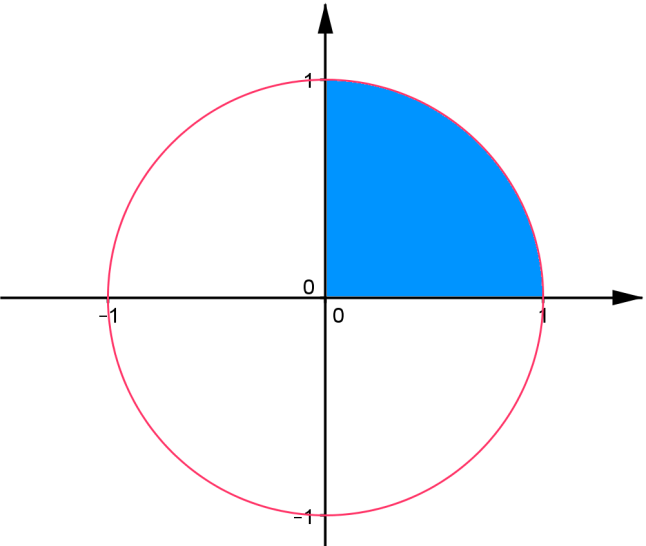 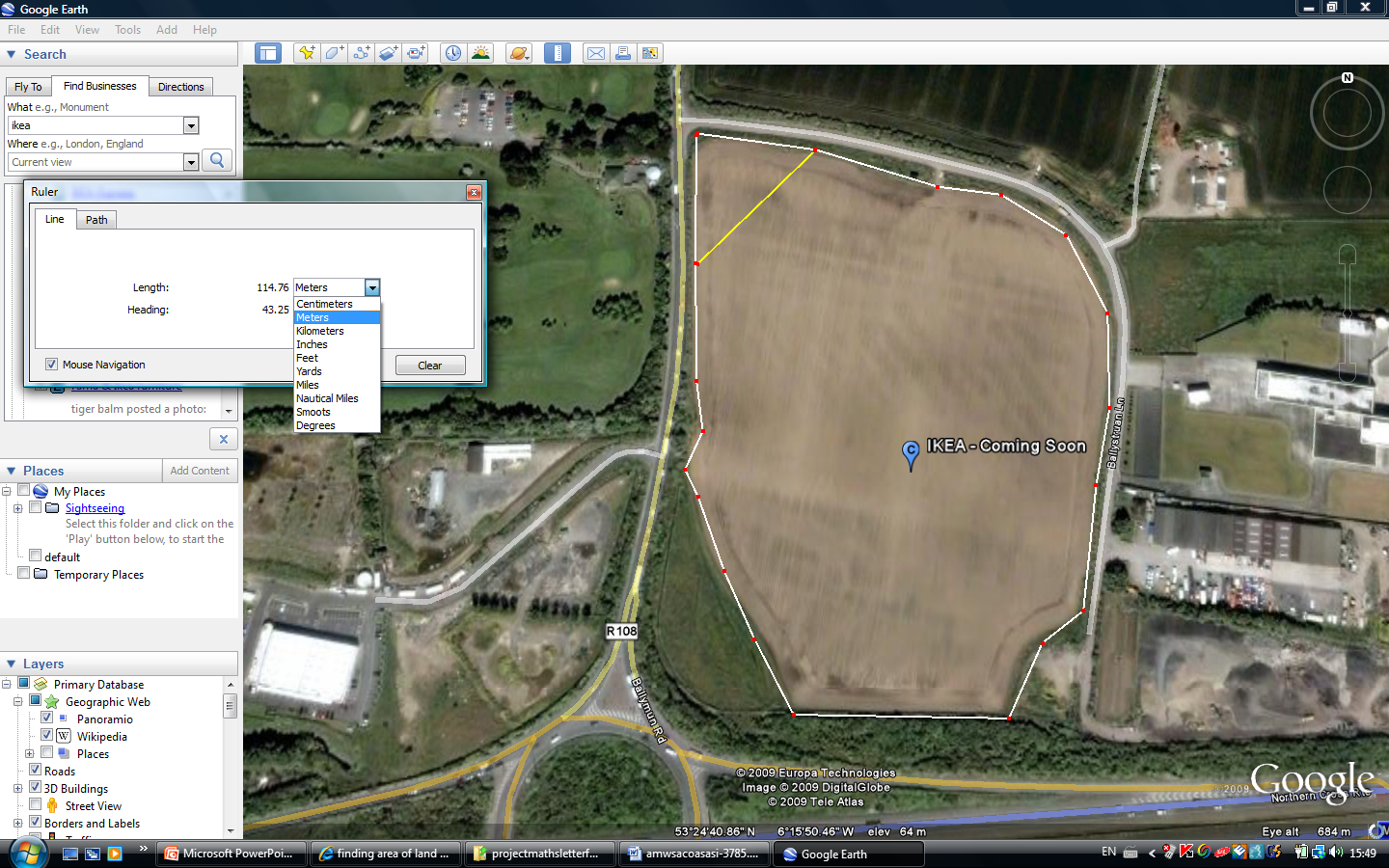 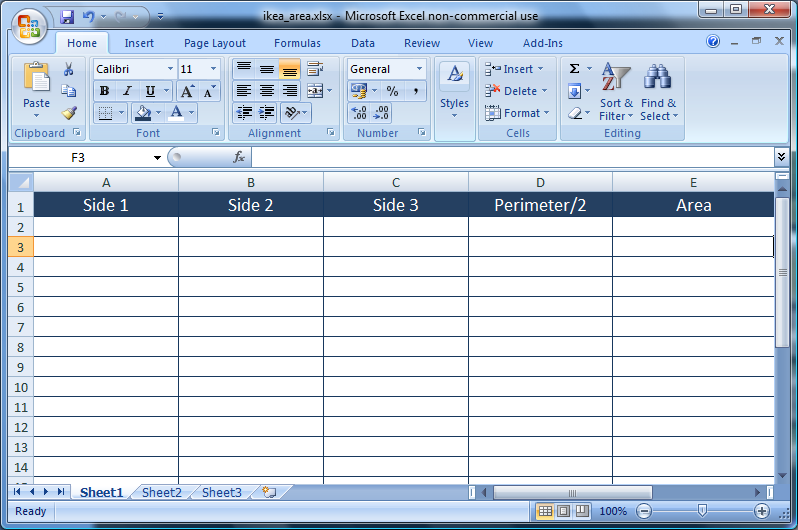 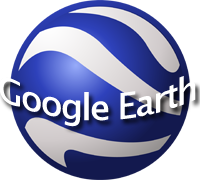